Special Needs Plan 
Model of Care Provider Training
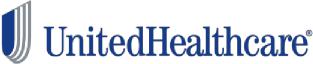 Training Overview
The Centers for Medicare & Medicaid Services (CMS) requires UnitedHealthcare to provide Model of Care (MOC) training for all care providers in-network for a Special Needs Plan (SNP) and out-of-network care providers seen by SNP members routinely. 
Today’s training will help you understand: 
CMS requirements for the SNP MOC 
MOC key components 
Your role in supporting the MOC 
Because the care coordination process described in the MOC can vary across insurers, you may be asked to complete multiple SNP MOC trainings.
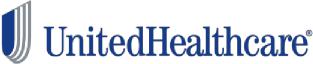 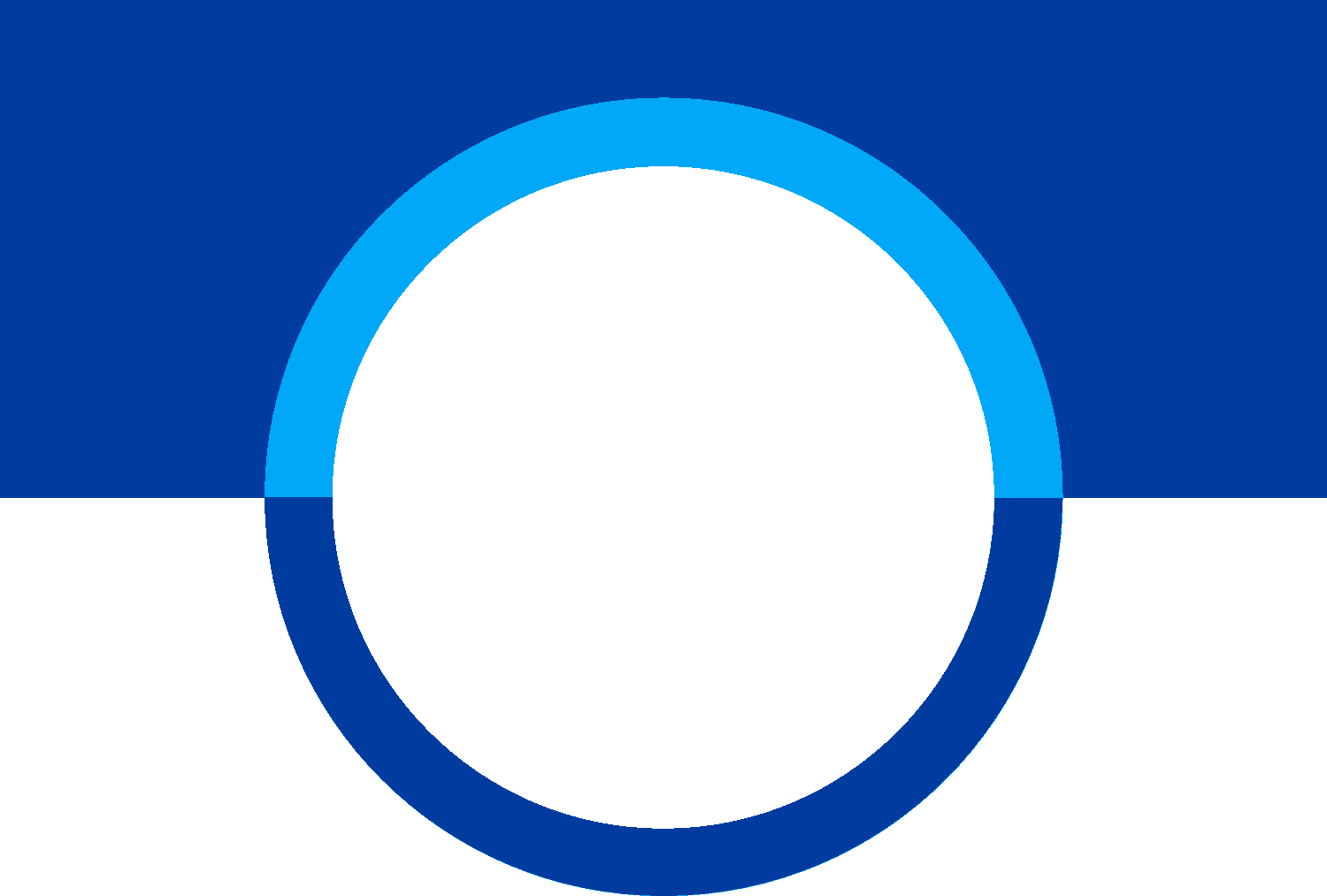 Special Needs Plans 
(SNPs)
SNP Overview
SNPs are Medicare Advantage coordinated care plans that are required to have a Model of Care (MOC):
SNPs help identify and address members’ unique health care needs. 
SNPs can help improve care continuity and coordination. 
A SNP can be a: 
Health maintenance organization (HMO) 
HMO point of service (HMO-POS)
Local or regional preferred provider organization (PPO or RPPO)
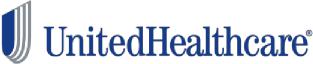 SNP Care Providers
SNP care providers are contracted to offer health care services to SNP members. 
UnitedHealthcare notifies their care providers about the SNP MOC training through emails, online notifications, our Network Bulletin newsletter and other messages.
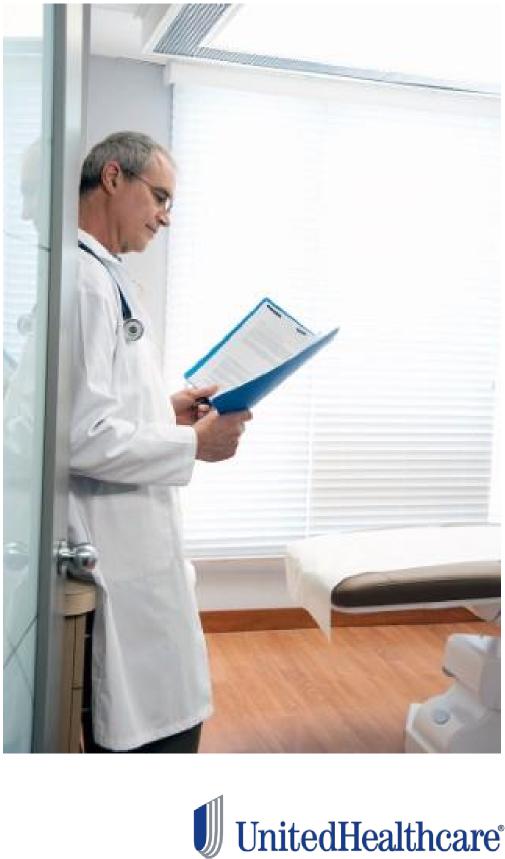 © 2019 United HealthCare Services, Inc. Proprietary information of UnitedHealth Group. Do not distribute or reproduce without express permission of UnitedHealth Group. 
Doc#: PCA-1-013512-01152019_02192019
Who are SNP Members?
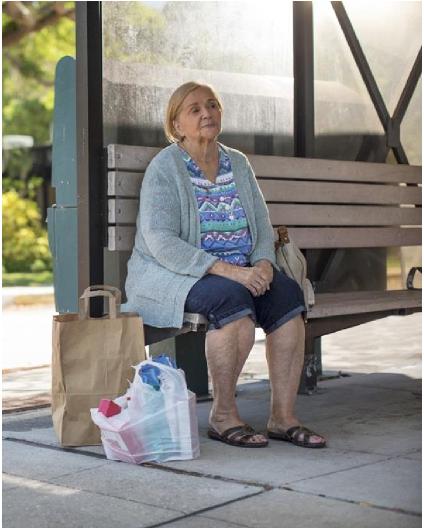 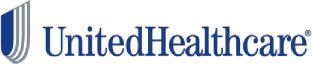 SNP Member Eligibility
Members must qualify for one of the following Medicare Advantage SNPs: 


Dual SNPs (DSNPs): Members are eligible for both Medicare and Medicaid. 

Fully Integrated Dual Eligible (FIDE) SNP: This DSNP provides members with access to Medicare and Medicaid benefits managed under one health plan. 

Chronic Special Needs Plan (CSNP): Members have specific severe or disabling chronic conditions specified by CMS.
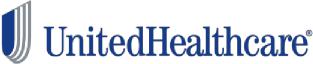 Chronic Conditions
UnitedHealthcare CSNPs Member Eligibility:
*Members must have specific severe or disabling chronic conditions specified by CMS. 

Chronic conditions that qualify under UnitedHealthcare’ s CSNP program:

Cardiovascular disease
Congestive heart failure and/or 
Diabetes mellitus.
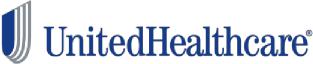 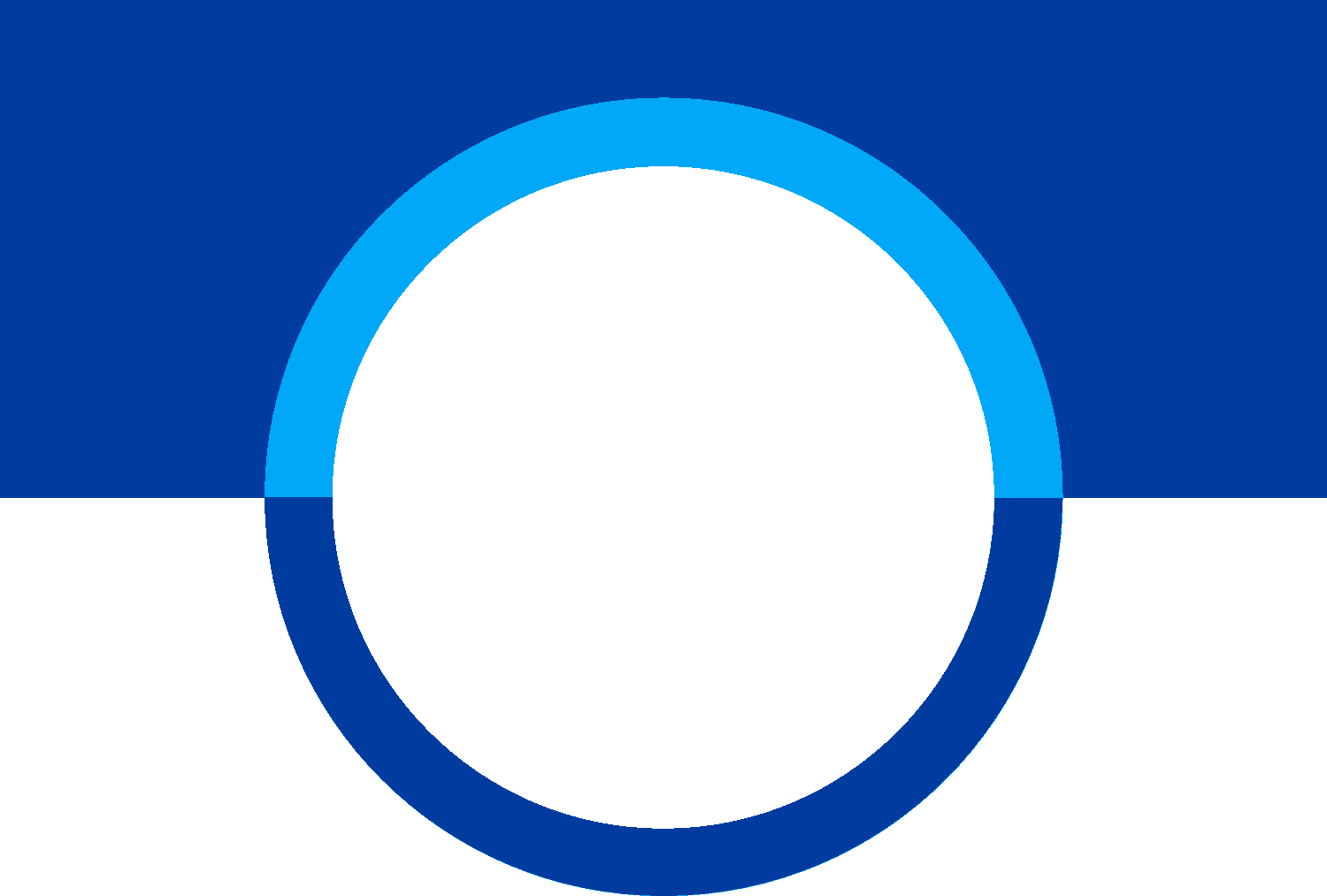 Model of Care
Model of Care
CMS requires all SNPs to have a MOC. 
The MOC describes the structure for care management and coordination. 
The MOC includes four elements: 
SNP population description 
Care coordination elements 
Care provider network overview 
Quality measurement and performance improvement
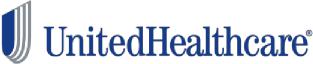 Care Coordination
The MOC describes the essential components of care coordination: 
Structure and oversight 
Administration of the health risk assessment tool (HRAT) 
The member’s individualized care plan (ICP), based on their HRAT results 
The interdisciplinary care team (ICT) contributing to the member’s care 
Transition protocols for members
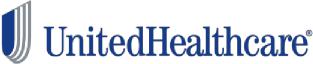 The HRAT (Health Risk Assessment Tool)
The HRAT is a screening assessment tool used to identify: 
Medical conditions 
Psychosocial and functional status 
Cognitive ability and mental health 
An HRAT must be completed within 90 days of member enrollment and within 365 days from the previous assessment. 
HRAT results are used to create or update the member’s ICP.
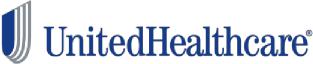 ICP (Individual Care Plan)
The ICP includes: 
The member’s self-management goals and health care preferences 
A description of services tailored to the member’s needs 
Measurable goals – and actions taken if goals aren’t met 
To encourage care coordination, we share ICPs with the member’s primary care provider (PCP) verbally, online or by fax, mail or email. 
We also share member HRAT results and ICPs with the member, authorized family members and caregivers. 
You can view your patient’s ICP online and add comments by using the Care Conductor tool on Link. To access the tool, go toUHCprovider.com and click on the Link button in the top right corner.
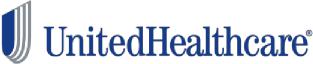 The ICT
The ICT uses measurable goals to manage services, help meet the member’s health care needs and evaluate their progress. 
The ICT can evolve based on the member’s health care needs and outcomes. 
We encourage members and their caregivers to actively participate in their ICT. The ICT can also include: 
Behavioral health clinicians 
Pharmacists 
PCPs 
Nurses and social workers 
Other health care professionals
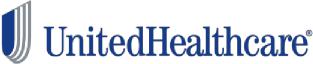 Care Transition Protocols
Transition protocols provide continuity of care through: 
Appropriate follow-up appointments and services 
Plan member education on health indicators 
Assistance with transitional care such as: 
Medication reconciliation 
Review and communication of ICPs with appropriate caregivers 
Self-managed health skills and activities
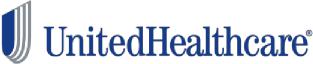 Performance Measurement
We measure MOC performance goals and share our results. 

Our ongoing performance monitoring and annual evaluation focuses on: 

Improving member access to health care, based on SNP 		  population needs 
Improving care coordination and service delivery by aligning   	  the member’s HRAT, ICP and ICT 
Enhancing care transitions across health care settings and 	  care providers 
Helping members utilize services for preventive health and  	   	  chronic conditions
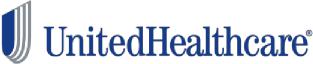 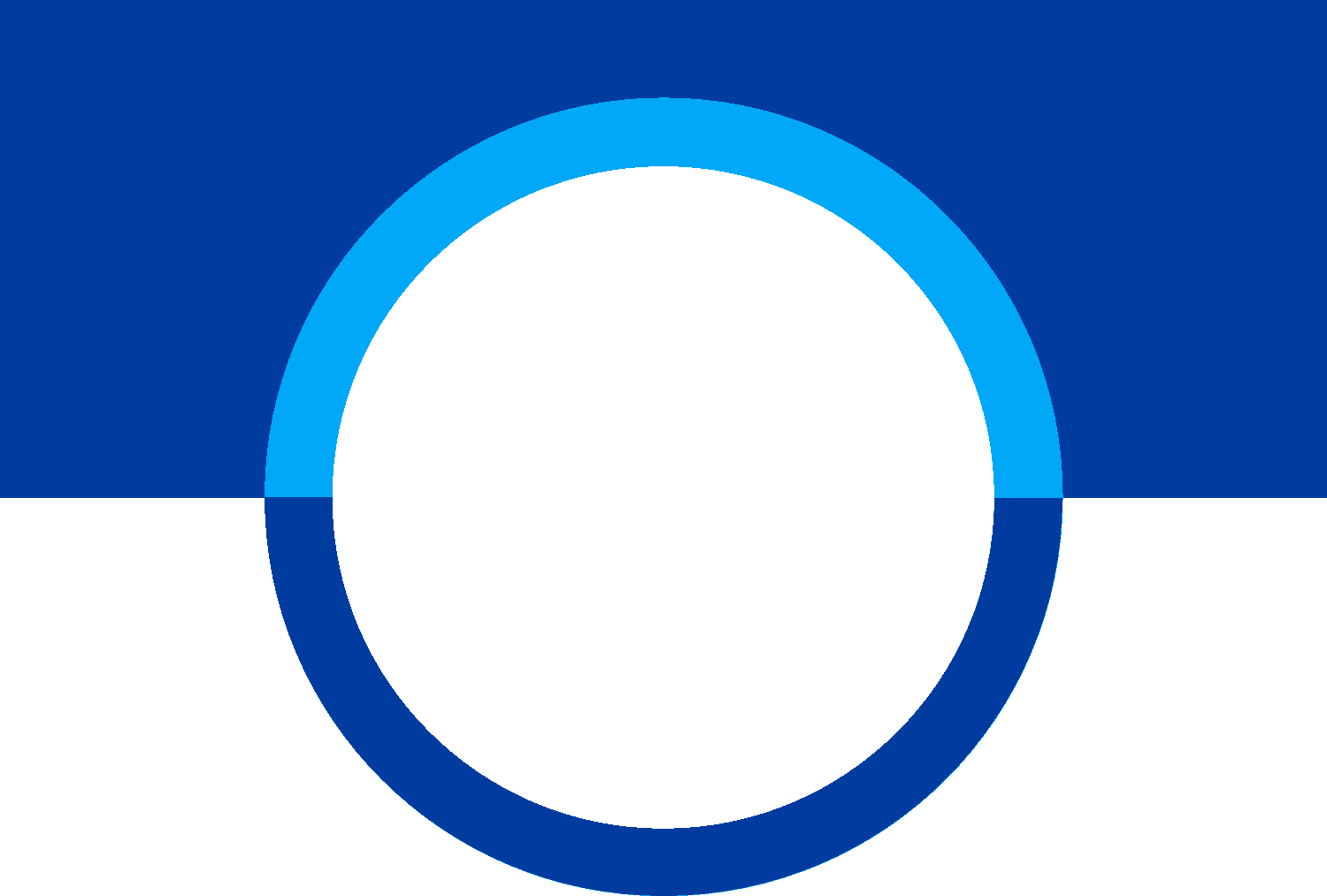 Resources
Contact
If you have questions about this training, please contact our SNP MOC training team atsnp_moc_providertraining@uhc.com or 877-842-3210.
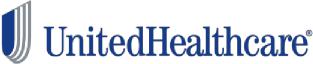 Thank you.
© United HealthCare Services, Inc.